Kompetencje jutra 
w szkołach 
województwa mazowieckiego


Warszawa, dn.01.02.2023r.
To co kiedyś było dla nas odległe, dziś jest bardzo blisko. 





Żyjemy w bardzo zmiennych czasach. 
Przyspieszający postęp cywilizacyjny – automatyzacja, robotyzacja, sztuczna inteligencja, a zwłaszcza nowe technologie informacyjne i komunikacyjne – w sposób gwałtowny i wielopłaszczyznowy wpływają na nasze życie. Wyzwaniem staje się zrozumienie tych zmian oraz ich wykorzystanie dla lepszego wypełniania swoich zadań i realizowania się w różnych rolach społecznych – jako indywidualnych osób – w życiu rodzinnym, społecznym i zawodowym.
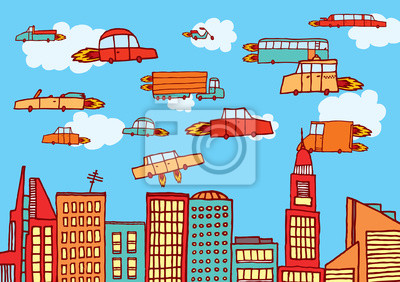 Rozmowy, myślenie o rynku pracy jutra  wiąże się z nowymi kompetencjami.
Wszyscy szukamy odpowiedzi na pytania: 
Co to są kompetencje?
Jakie kompetencje będą pożądane przez przyszły rynek pracy?
Kompetencje są  wypadkową: 
wiedzy, 
umiejętności,
oraz postaw.
Czy szkoła, jaką znamy umożliwia zdobycie kompetencji jutra?
Szkoła przyszłości – jutra to szkoła twórcza, czyli:

Twórczy uczeń - aktywny,  kreatywny, samodzielnie realizujący różnorodne, nowe i założone zadania edukacyjne, sprzyjające rozwojowi jego osobowości; 
Twórczy nauczyciel - posiadający kreatywny stosunek do swojego zawodu i kształtujący u wychowanków kompetencje miękkie; 
Twórcza organizacja, w której uczenie dominować będzie nad nauczaniem.
Twórcza szkoła jutra    
 to szkoła  oparta na kompetencjach miękkich, takich jak:   
organizacja pracy i zarządzanie własnym czasem
inteligencja emocjonalna
kreatywność
logiczne i analityczne myślenie
skupienie na celu i nastawienie na realizację zadań
przystosowywanie się do zmieniającego się środowiska
otwartość na nowe rozwiązania
praca w zespole
autoprezentacja
Rządowe Programy wspierające proces tworzenia twórczej szkoły , ukierunkowanej na rozwój kompetencji cyfrowych i kompetencji przyszłości.

Program Aktywna Tablica         

Program Laboratoria Przyszłości
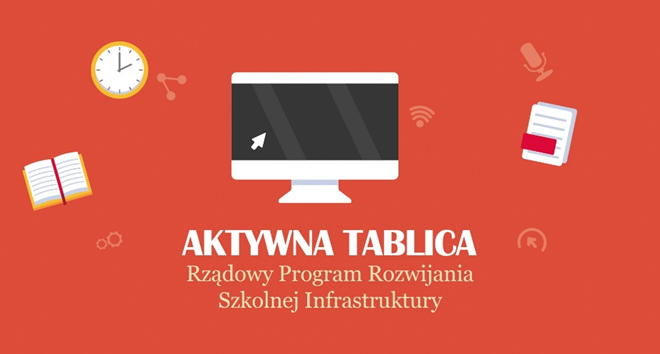 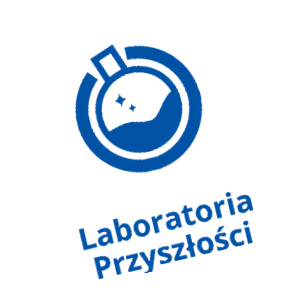 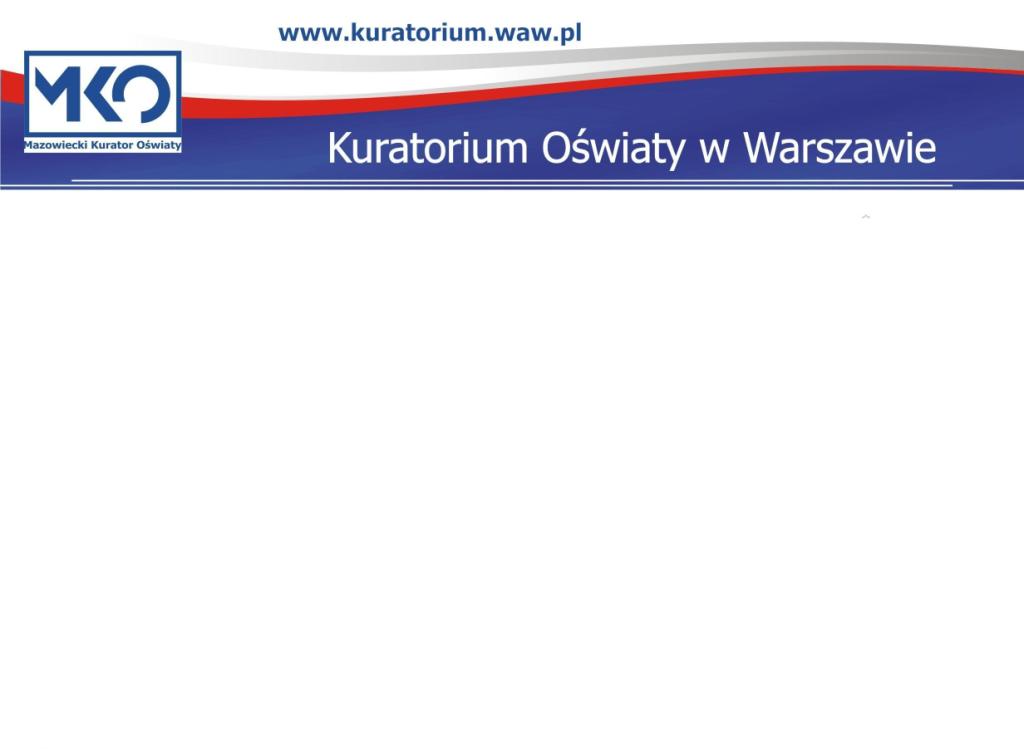 „AKTYWNA TABLICA”
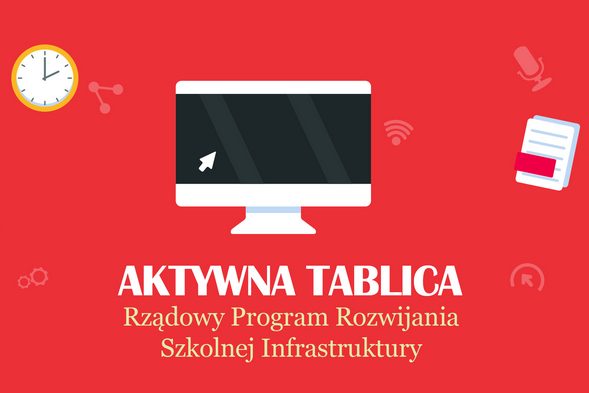 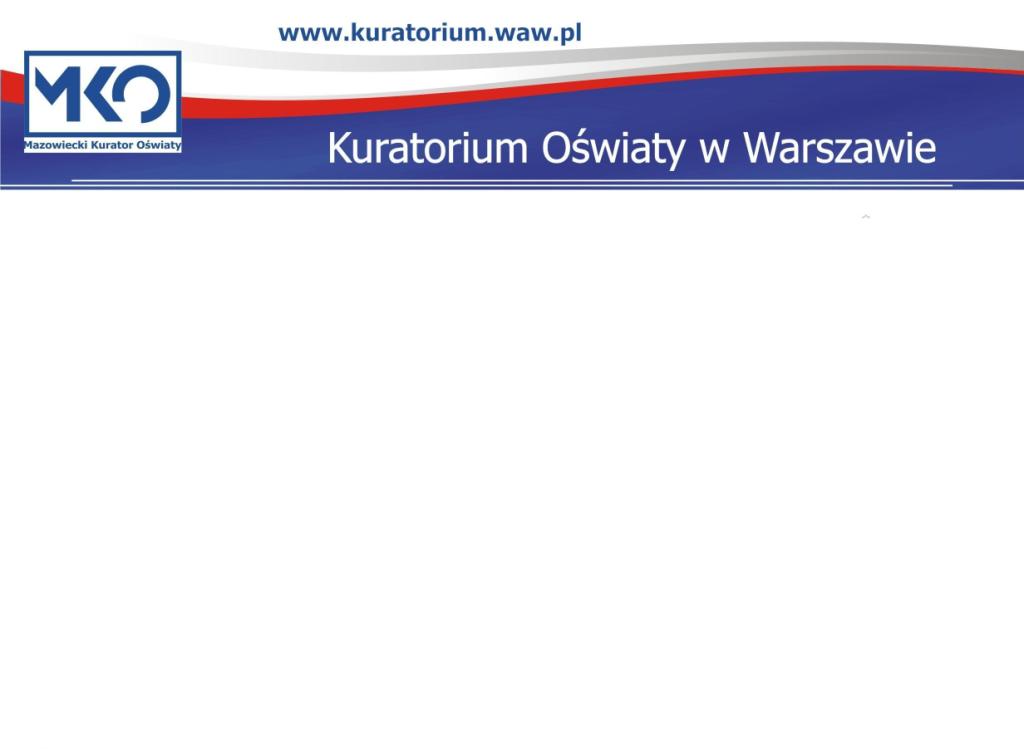 „AKTYWNA TABLICA”
Rządowy program rozwijania szkolnej infrastruktury oraz kompetencji uczniów i nauczycieli w zakresie technologii informacyjno-komunikacyjnych „Aktywna tablica”:

I edycja realizowana w latach 2017 – 2019

II edycja realizowana w latach 2020 – 2024  

Głównym celem Programu jest rozwijanie kompetencji uczniów i nauczycieli przez wykorzystywanie w procesie dydaktycznym nowoczesnego sprzętu, nowoczesnych pomocy dydaktycznych oraz narzędzi do terapii, wybranych przez szkoły, zgodnie z ich zdefiniowanymi potrzebami.
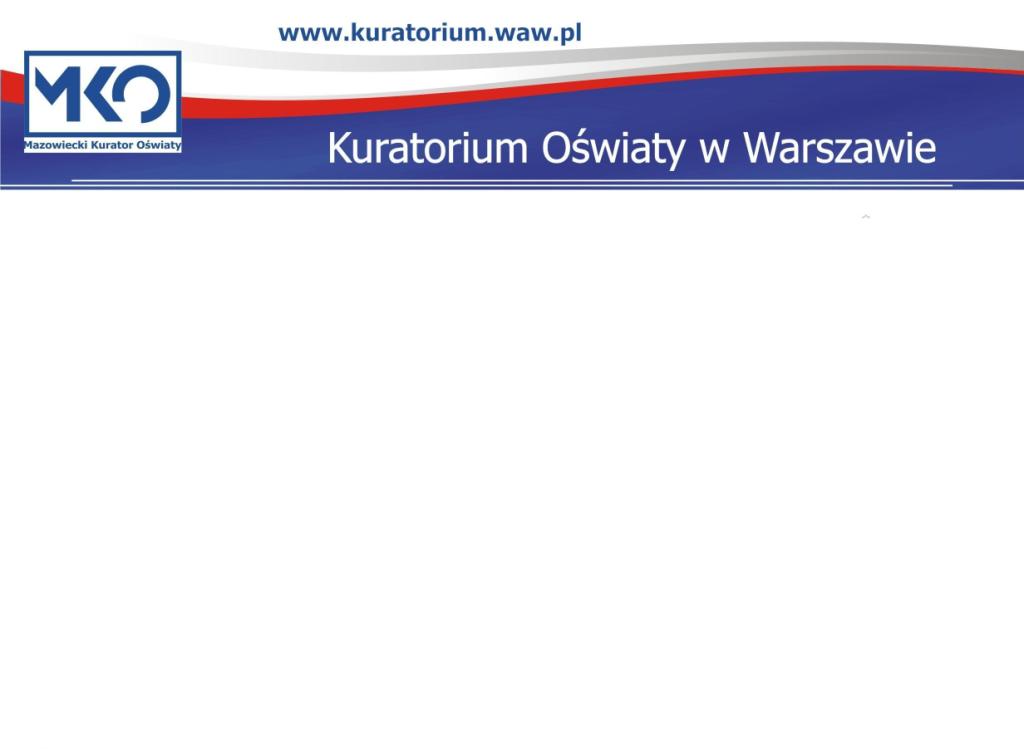 „AKTYWNA TABLICA” 2020 – 2022
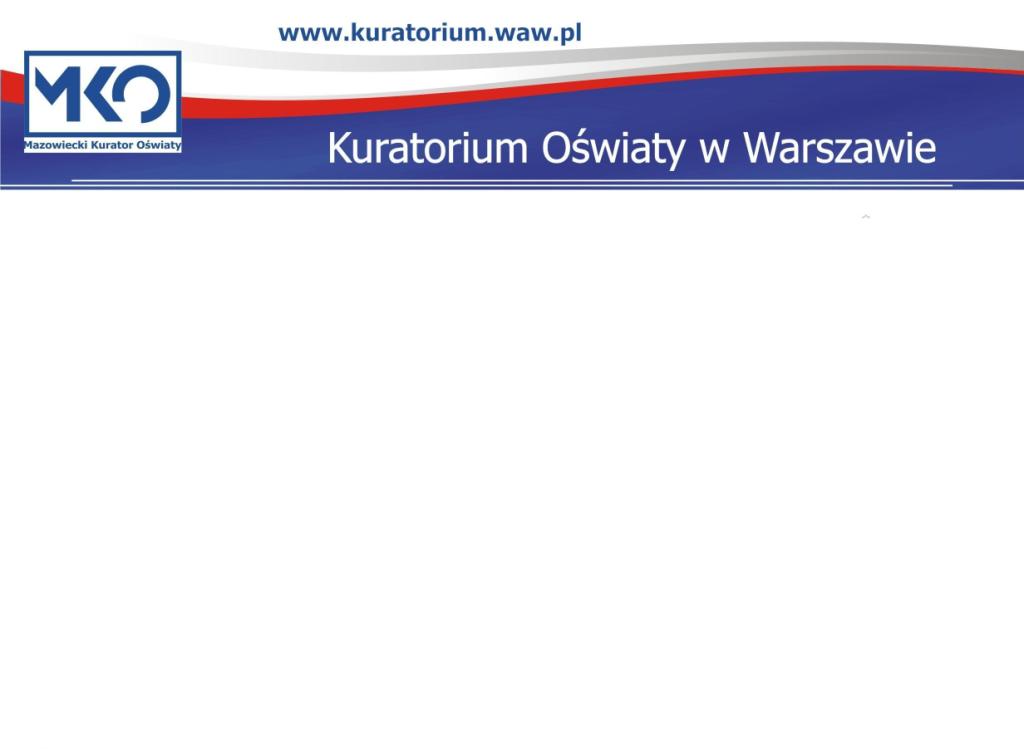 „LABORATORIA PRZYSZŁOŚCI”
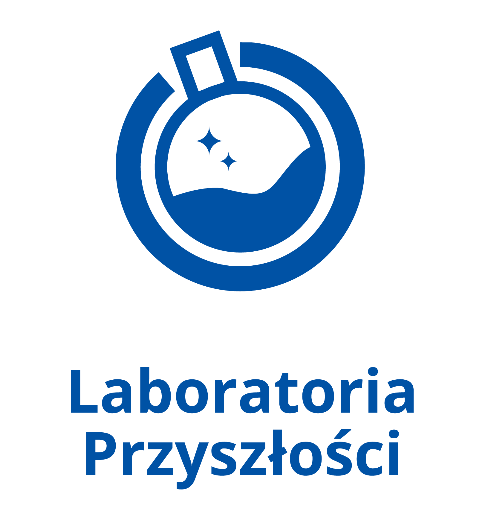 LABORATORIA PRZYSZŁOŚCI
to inicjatywa edukacyjna
Ministerstwa Edukacji i Nauki 
we współpracy
z Centrum GovTech w Kancelarii Prezesa Rady Ministrów
Celem Programu Rządowego Laboratoria Przyszłości jest wsparcie szkół w budowaniu kompetencji przyszłości. Uczniowie mogą uczyć się poprzez eksperymentowanie i zdobywanie praktycznych umiejętności według koncepcji STEAM: 
S - science (nauki ścisłe)
T - technology (technologia) 
E - engineering (inżynieria) 
A - arts (sztuka)
M - mathematics (matematyka)
Z programu w województwie mazowieckim skorzystało 1779 
szkół tj. 100% wszystkich szkół woj. mazowieckiego.
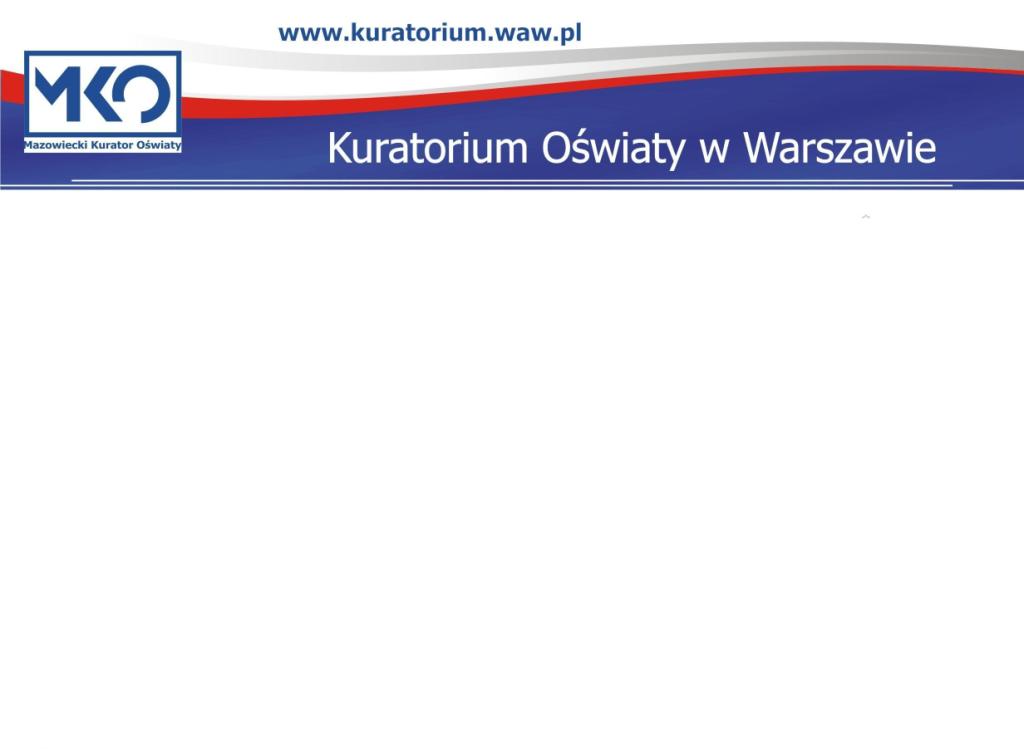 „LABORATORIA PRZYSZŁOŚCI” 2021 - 2022
W ramach Programu „Laboratoria Przyszłości” szkoły otrzymały wsparcie finansowe na zakup wyposażenia technicznego potrzebnego w kształtowaniu i rozwijaniu m.in.:                              
                                                                                                 
umiejętności manualnych i technicznych,                                                           
umiejętności samodzielnego i krytycznego myślenia,                                                              
zdolności myślenia matematycznego oraz umiejętności w zakresie nauk przyrodniczych,                                                                                                                        
technologii i inżynierii,                                                                                                  
stosowania technologii informacyjno-komunikacyjnych,                                         
pracy zespołowej,                                                                                                           
dobrej organizacji i dbania o porządek na stanowisku pracy,                                        
kompetencji, takich jak współpraca, kreatywność, umiejętność    
     rozwiązywania problemów czy znajomość nowych technologii.
Pełen zakres do zakupienia wyposażenia technicznego został ujęty w Katalogu wyposażenia, który zawiera  wyposażenie podstawowe, jak i dodatkowe dobierane zgodnie z potrzebami szkoły. Dzięki temu, szkoły województwa mazowieckiego zostały wyposażone w nowoczesny sprzęt, tj.:

Filamenty - materiały do druku 3D,
drukarki 3 D wraz z akcesoriami, np. długopisy 3D i oprogramowanie,
mikrokontrolery z czujnikami i akcesoriami
lutownice/stacje lutownicze z gorącym powietrzem
kamery przenośne cyfrowe wraz z akcesoriami
statywy z akcesoriami
mikroporty z akcesoriami
oświetlenie do realizacji nagrań
mikrofony kierunkowe z akcesoriami
gimbale
aparaty fotograficzne z akcesoriami
Twórcza Szkoła w województwie mazowieckim to nowoczesne i twórcze nauczanie, m. in. poprzez pakiet Skriware Academy
Korzystając z tego pakietu szkoła będzie miała dostęp do bazy bezpłatnych materiałów edukacyjnych, które przybliżą możliwości praktycznego wykorzystania sprzętu zakupionego z programu „Laboratoria Przyszłości”, jako inwestycji w nowoczesną edukację, której celem jest budowanie kompetencji przyszłości.
Rynkowa wartość wsparcia, które oferuje Skriware szkołom w ramach współpracy z Laboratoriami Przyszłości wynosi niemal 21,6 mln zł. 
Aby otrzymać dostęp do platformy wystarczy zgłosić szkołę podstawową przez formularz przesłany do Dyrektorów Placówek przez System Informacji Oświatowej, a następnie poprosić szkolnego administratora o nadanie dostępu dla nauczycieli i założyć konto na Skriware Academy: academy.skriware.com.
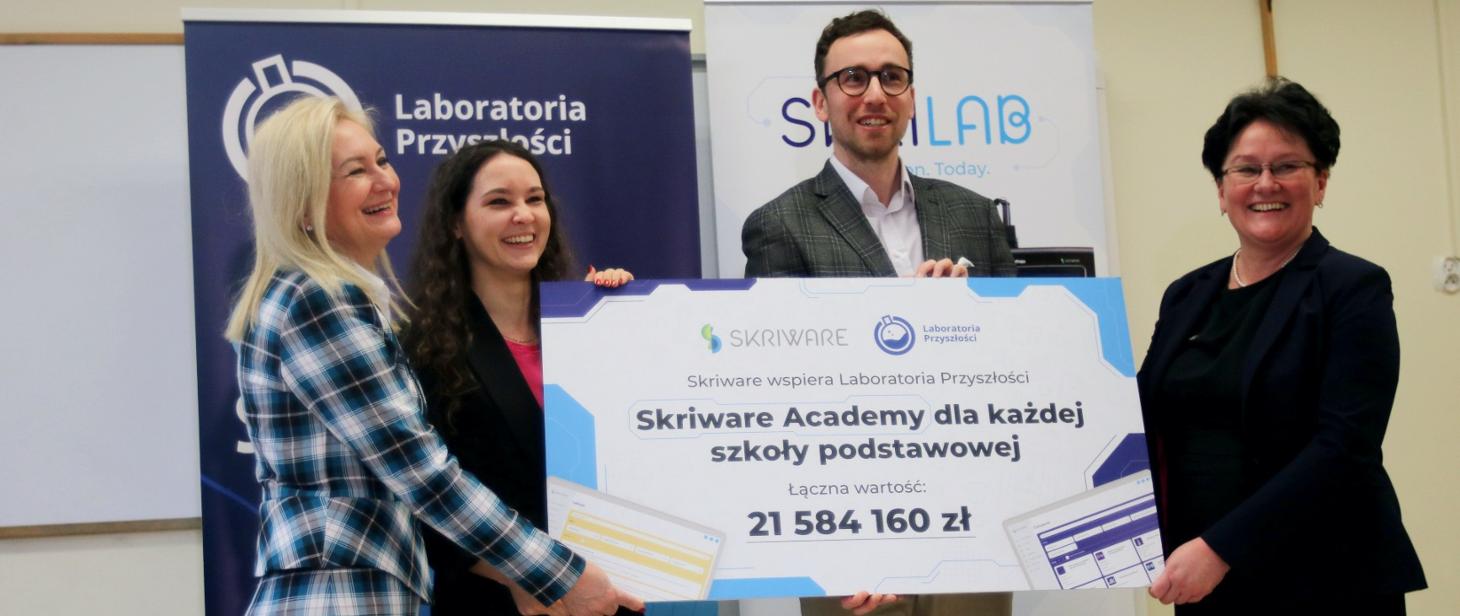 Branżowe Centra Umiejętności
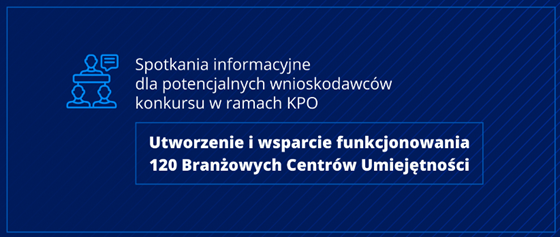 15 września 2022 roku Fundacja Rozwoju Systemu Edukacji na zlecenia Ministra Edukacji i Nauki ogłosiła konkurs na utworzenie nowoczesnych Branżowych Centrów Umiejętności (BCU).
Branżowe Centra Umiejętności 
to projekt mający na celu przygotowywanie kadr dla polskiej gospodarki. 
Centra będą prowadziły m.in. działalność:
 edukacyjno-szkoleniową
integrująco-wspierającą 
innowacyjno-rozwojową 
oraz doradczo-promocyjną.
Zgodnie z projektem, w Polsce w ciągu 3 lat ma powstać 
120 nowoczesnych Branżowych Centrów Umiejętności.
Będą tam mogli doskonalić swoje kwalifikacje zawodowe:
uczniowie
nauczyciele zawodu
osoby chcące zdobyć kompetencje nauczyciela zawodu. 
Centra specjalizować się będą w kluczowych branżach dla przemysłu.
Branżowe Centrum Umiejętności jako nowa instytucja będzie wspierało rozwój kształcenia zawodowego.

BRANŻOWE CENTRA UMIEJĘTNOŚCI  
to połączenie biznesu z edukacją zawodową
Każdej dziedzinie gospodarki zostanie przypisane 1 centrum w kraju, a o jego lokalizacji zadecyduje dana branża.
WYZWANIA STOJĄCE PRZED SZKOŁAMI WOJEWÓDZTWA MAZOWIECKIEGO 

Jednym z nich jest zmiana szkoły tradycyjnej w szkołę twórczą 
przygotowującą do pracy w przyszłości w dobie rewolucji przemysłowej 4.0. 

Przemysł 4.0 to połączenie  ludzi świata fizycznego 
ze światem maszyn i wirtualnym światem Internetu.
Zawody jutra w dobie rewolucji przemysłowej 4.0: 

koordynator projektów
projektant rozwiązań (np. UX Designerów, którzy łączą kompetencje techniczne z miękkimi) 
analityk i badacz danych (Data Scientist)
projektant robotów 
trener sztucznej inteligencji  i menedżer zespołów złożonych z ludzi i maszyn, który ma za zadanie zwiększyć efektywność takiej współpracy
specjalista ds. marketingu internetowego

Zawody  przyszłości to  wszelkie zajęcia wymagające  ogromnych pokładów 
kreatywności.
Zintegrowana Strategia Umiejętności 2030
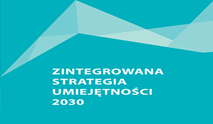 Zintegrowana Strategia Umiejętności 2030 została przyjęta uchwałą nr 195/2020 Rady Ministrów z dnia 28 grudnia 2020 r. - to polityka na rzecz rozwijania umiejętności zgodnie z ideą uczenia się przez całe życie. 

Obejmuje ona cały system edukacji i szkoleń, w tym edukację ogólną, edukację zawodową, szkolnictwo wyższe, rozwój umiejętności zawodowych, w tym uczenie się dorosłych. Uwzględnia w obszarze umiejętności podstawowych, przekrojowych i zawodowych dzieci, młodzieży i osób dorosłych rozwijanie: 

 funkcjonalnych umiejętności cyfrowych definiowanych jako zbiór wiedzy, umiejętności i postaw niezbędnych do funkcjonowania w otaczającym nas cyfrowym świecie;

 odpowiedzialnego korzystania z mediów i posługiwania się technologiami cyfrowymi, w tym umiejętność korzystania z informacji tj. zdolności do oceny wiarygodności źródeł i świadomości zagrożeń związanych z dezinformacją;
 
komunikowania się i współpracy z wykorzystaniem ICT, tworzenia treści i narzędzi cyfrowych, przestrzegania zasad bezpieczeństwa cyfrowego, a także wykorzystania metod i technik ICT w uczeniu się oraz w uczeniu innych.
Zintegrowana Strategia Umiejętności 2030 
stanowi ramy strategiczne polityki na rzecz rozwoju umiejętności, które są niezbędne do:
osiągnięcia wysokiej jakości życia 
włączenia społecznego
wzrostu gospodarczego 
oraz wzmocnienia kapitału społecznego 
Strategia jest dokumentem regulującym i porządkującym umiejętności rozwijane w szkołach. 

W nowoczesnej szkole kształtowanie umiejętności podstawowych, przekrojowych i zawodowych staje się najważniejszym elementem pracy.
Dziękuję za uwagę
Paweł Magdoń Zastępca Dyrektora 
Wydziału Rozwoju Edukacji
w Kuratorium Oświaty w Warszawie